Plasma-Based Attosecond X-ray pulses
FACET-II PAC
Ago Marinelli on behalf of the PAX collaboration
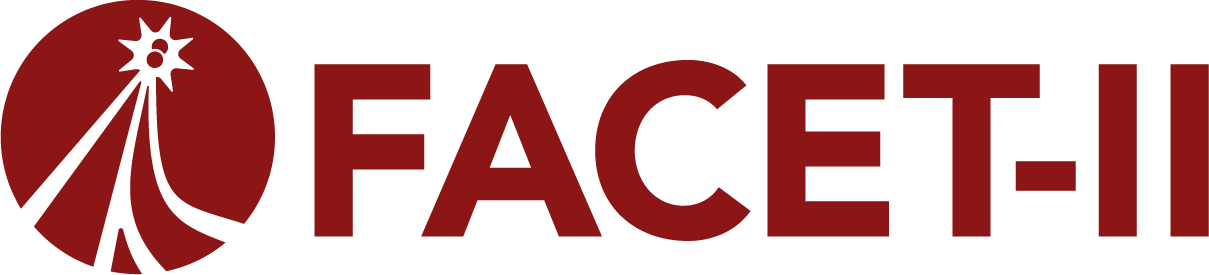 Science Goals
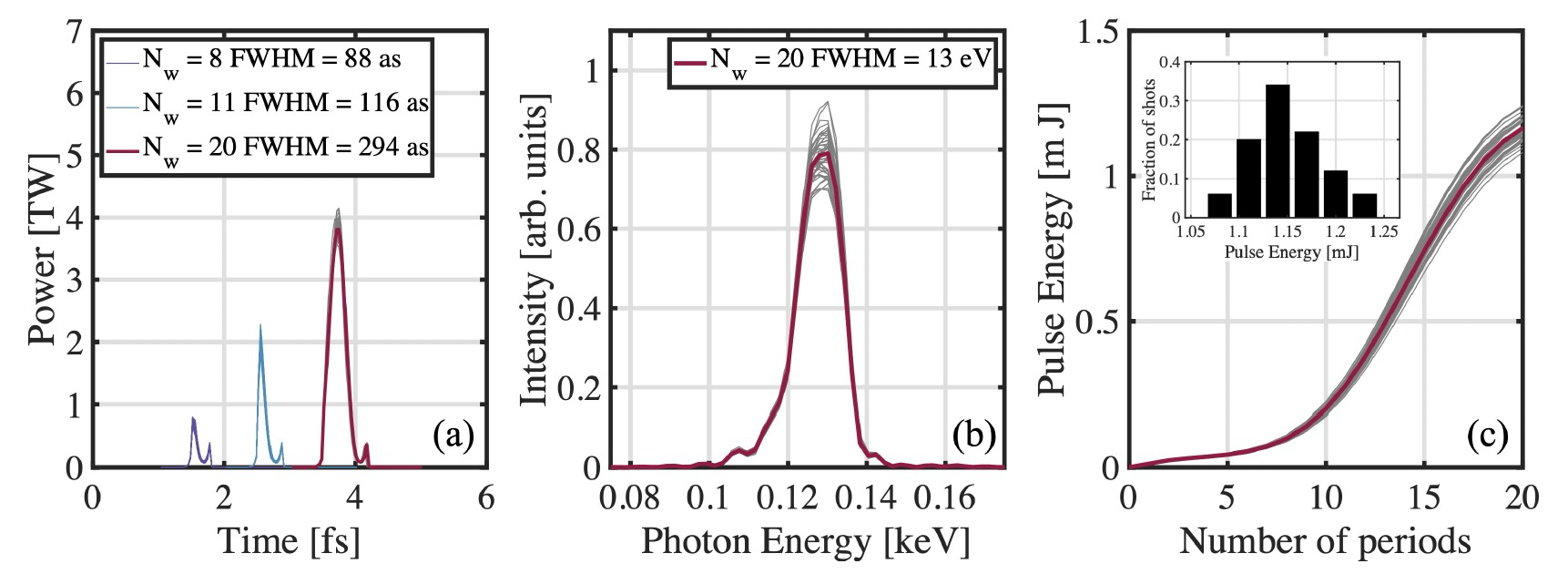 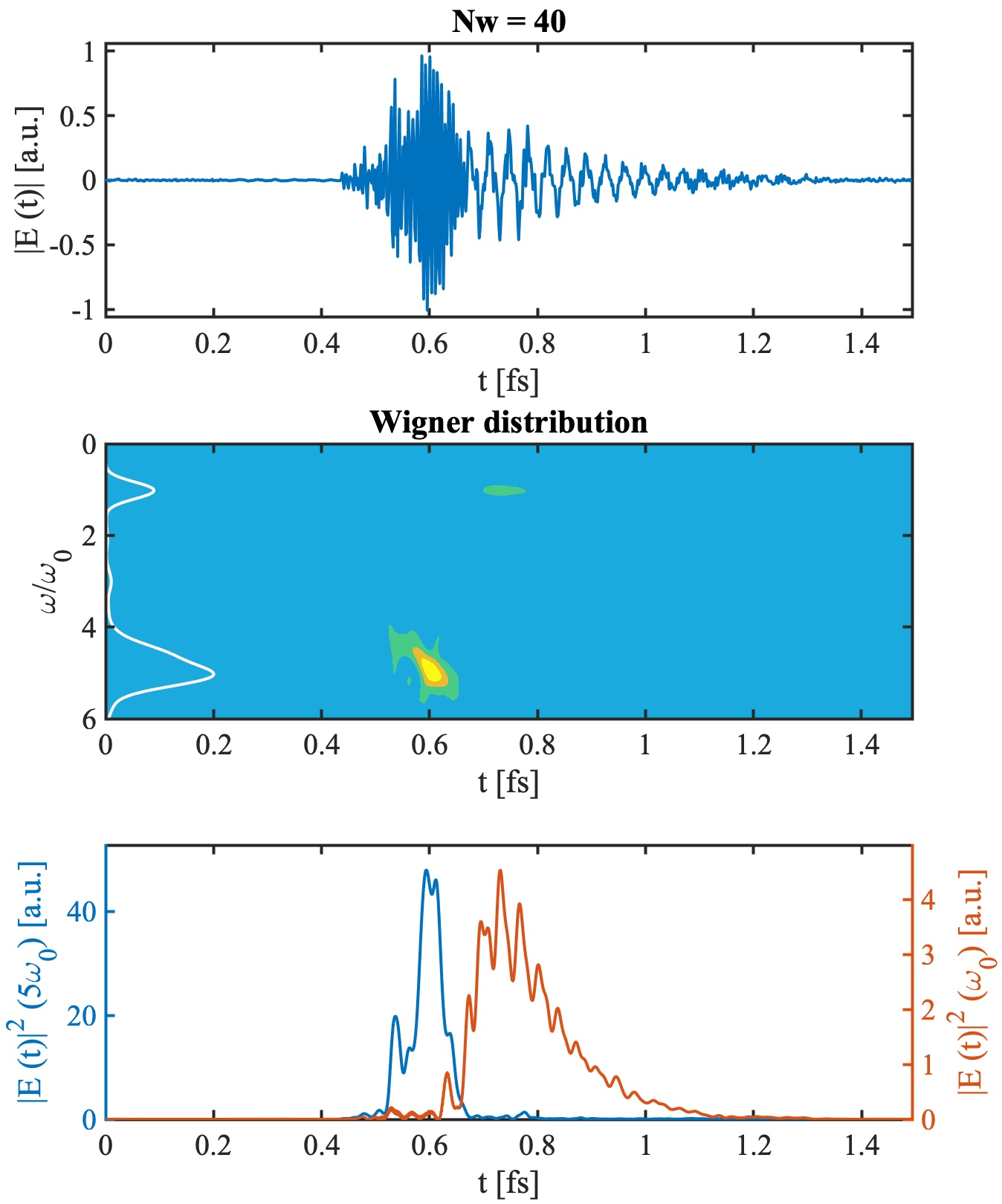 Terawatt soft X-ray pulses with few-cycle duration (combine bandwidth of HHG in gas with peak power of FELs!)

6 months: install and commission VUV spectrometer, observe e-beam chirping
Definition of success: 
-    Successful installation of photon diagnostic beamline
observe coherent radiation from beam on VUV spectrometer (ub instability, nonlinear compression)
Measure correlated energy-spread growth from plasma (E-300 experiment)
 
1 year: install and commission magnetic chicane, experiments using linac-generated beam
Definition of success: observe coherent synchrotron radiation below 100 nm from plasma-compressed beam
2-3 years: attosecond pulses from plasma-generated beam (see E304 talk)
Definition of success: observe coherent synchrotron radiation from plasma-generated beam at 50 nm or less
2
Timeline
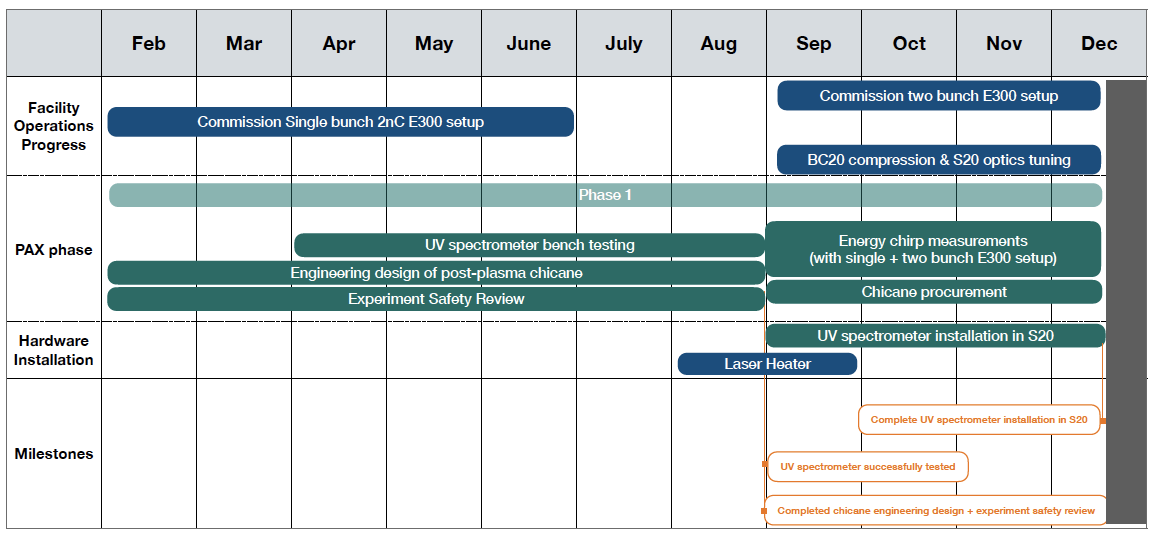 3
Timeline
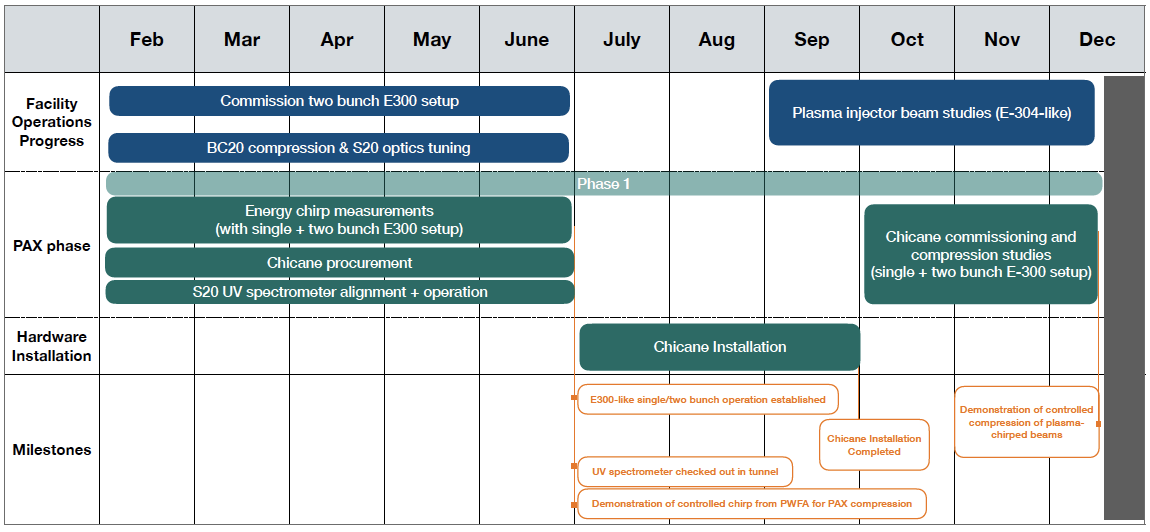 4
Experimental Layout
SPECTRAL/SPATIAL
DIAGNOSTICS
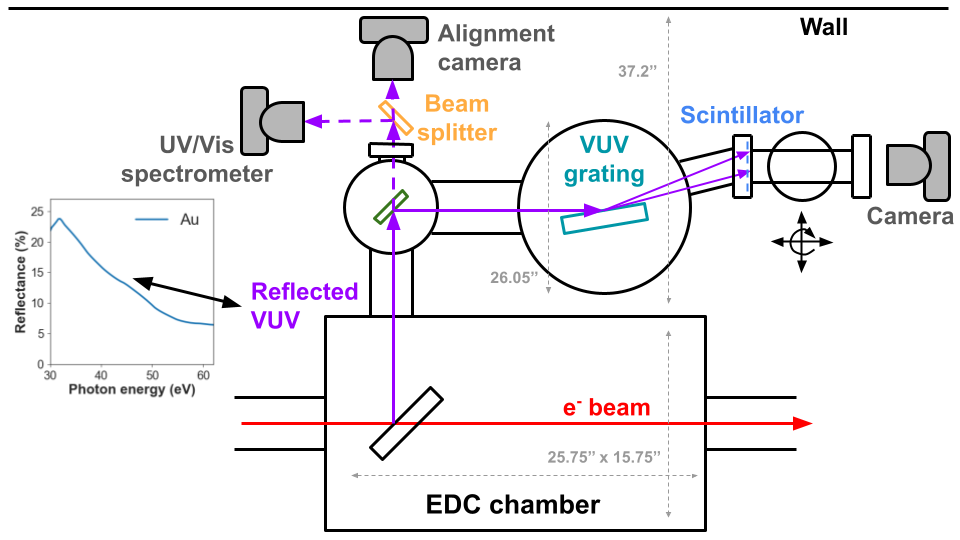 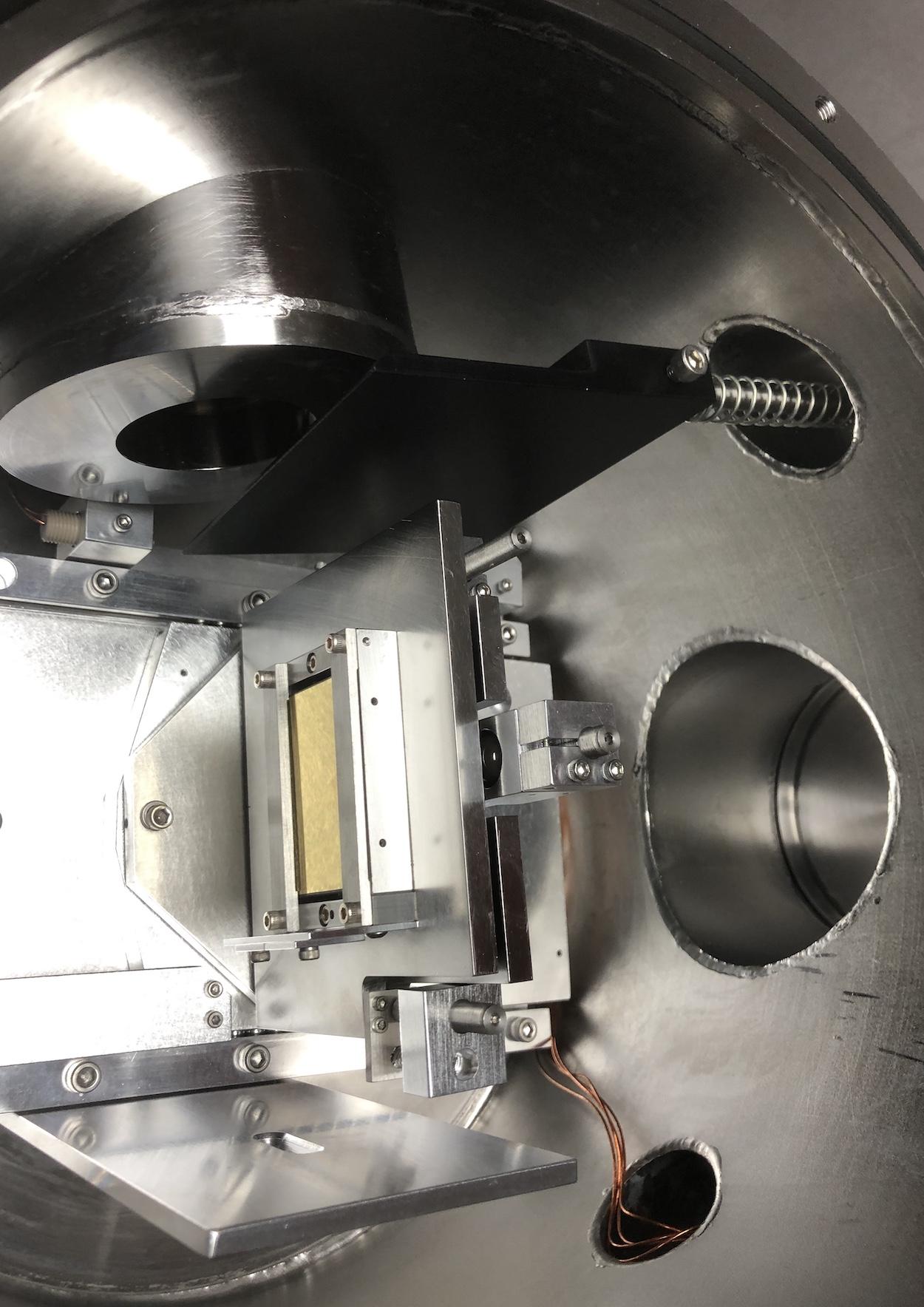 Spectrometer dipole
Plasma source
Magnetic chicane
5
Diagnostics and Observables
Expected spectrum uJ/nm (including mirror losses)
Synchrotron radiation from compressed e-beam
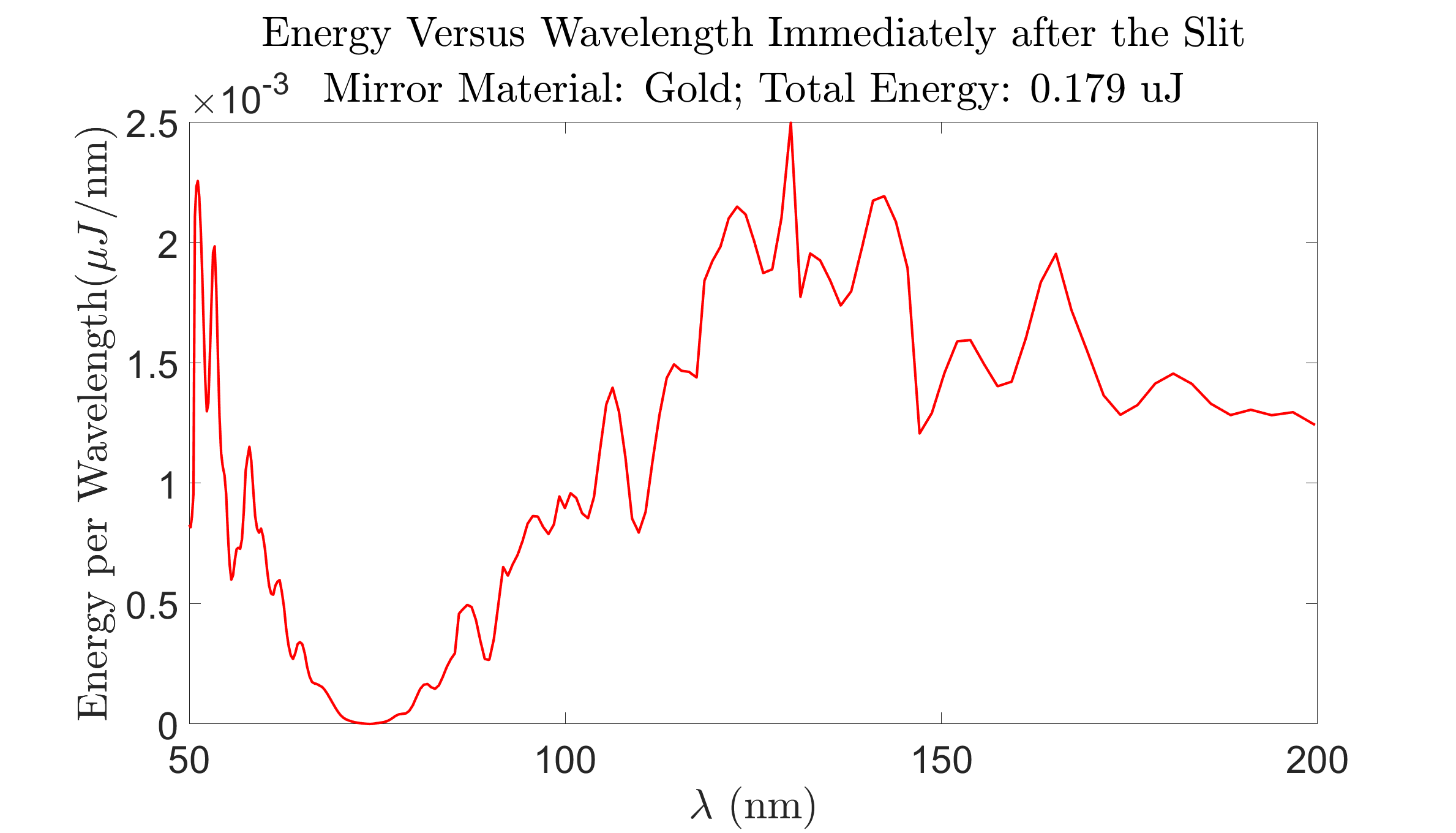 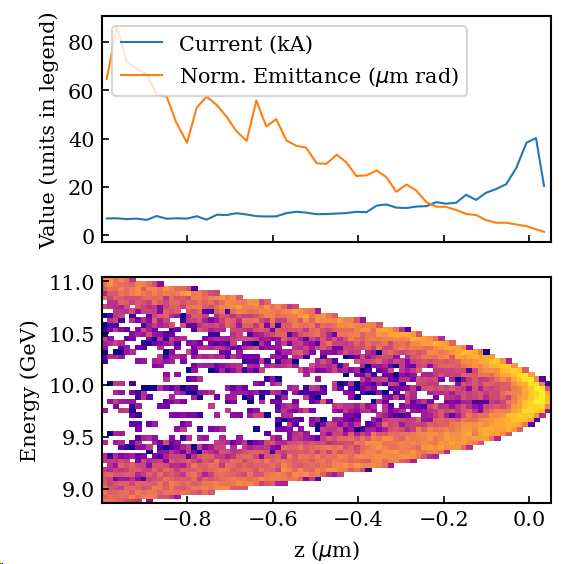 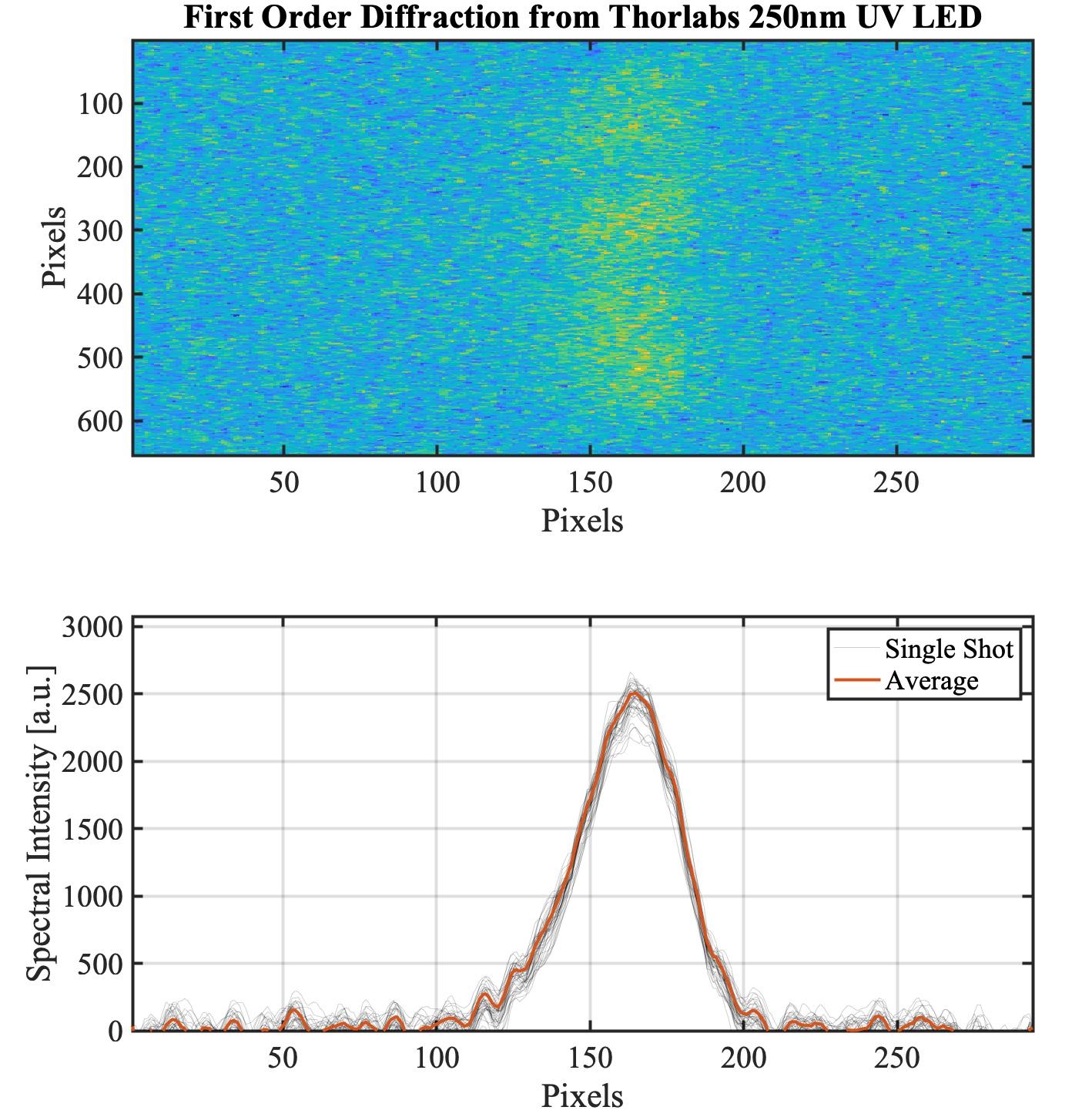 PLASMA-GENERATED BEAM
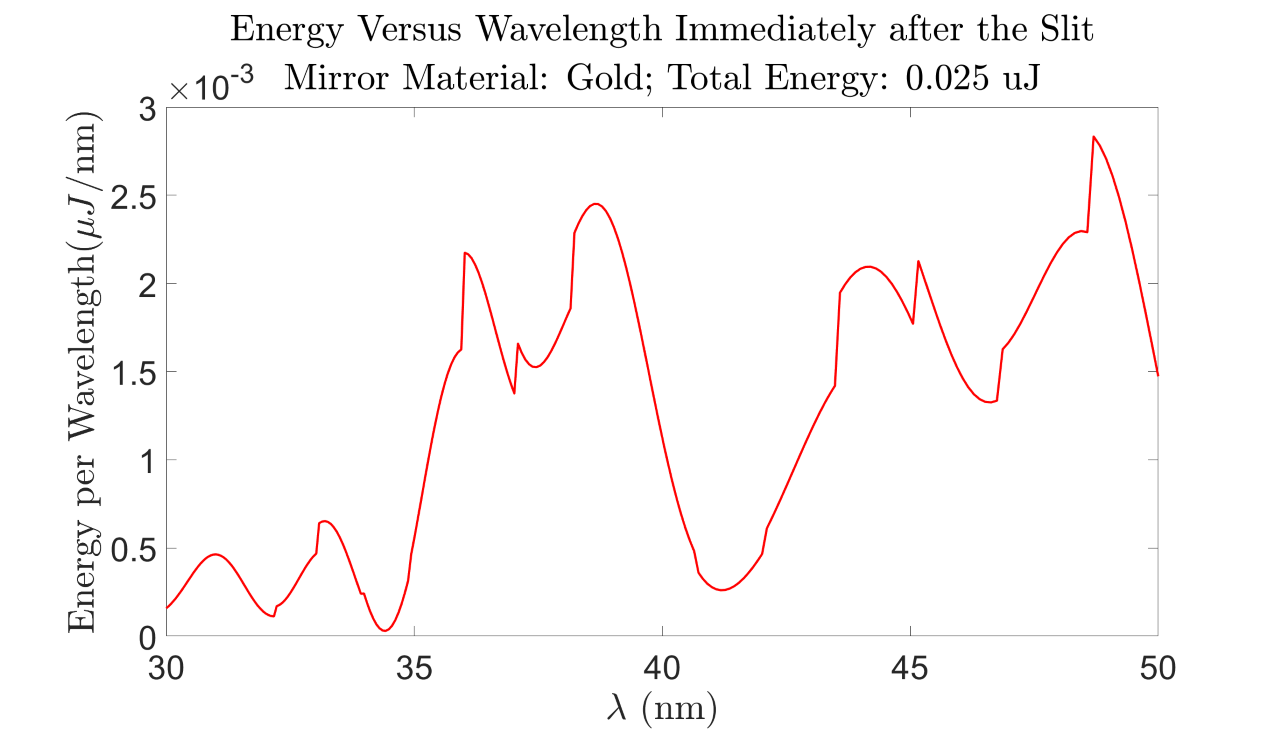 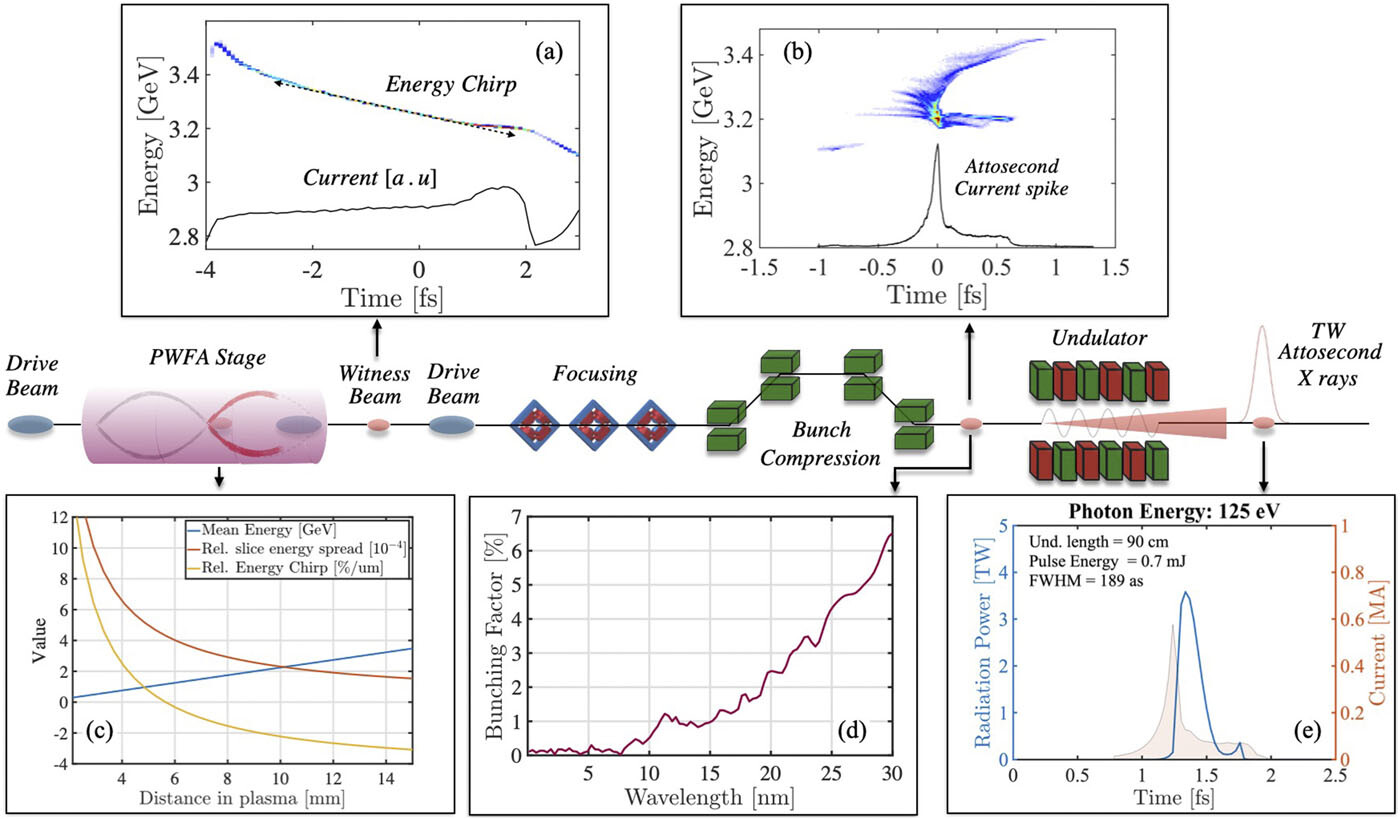 6
Potential Evolution of the Experiment
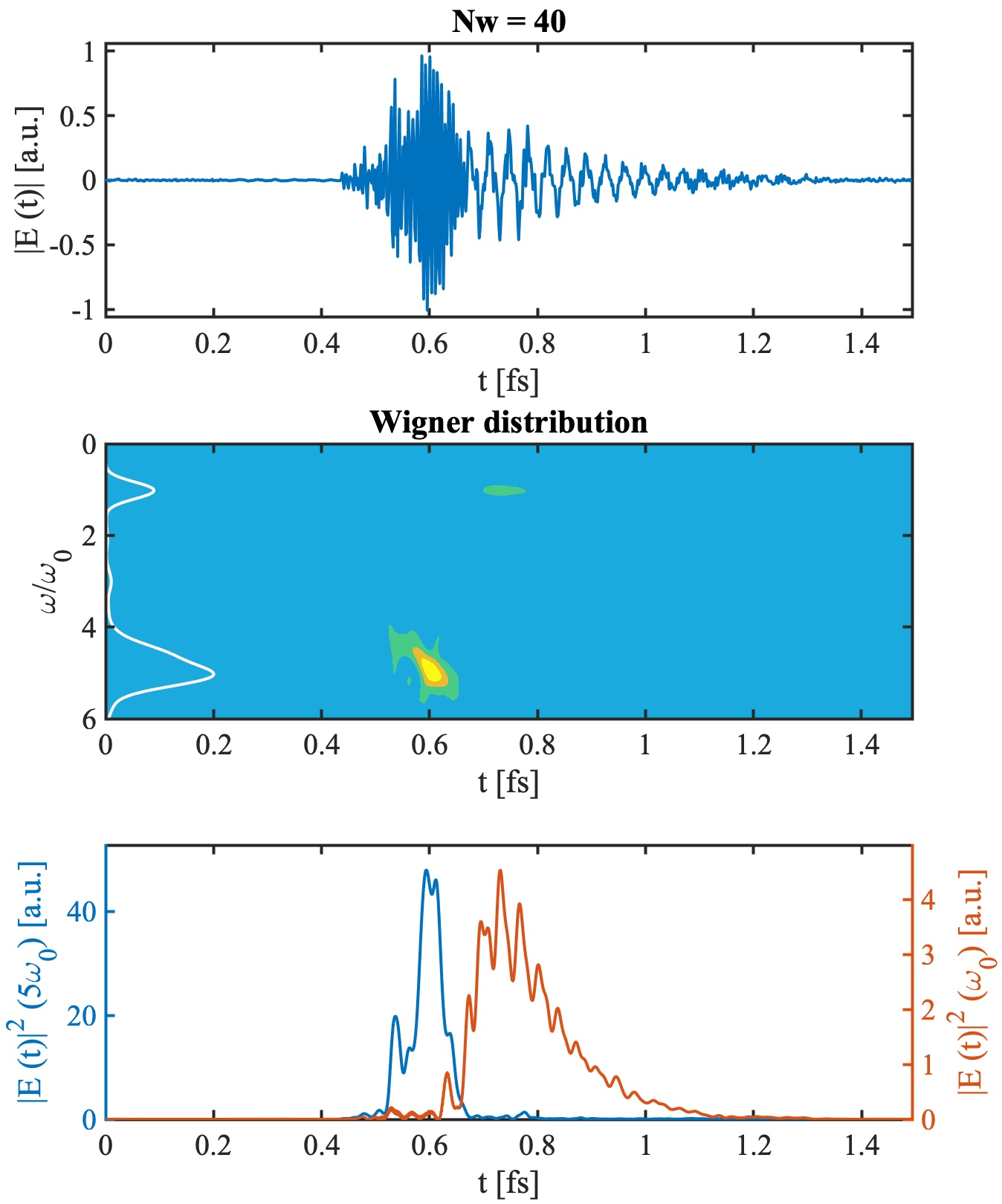 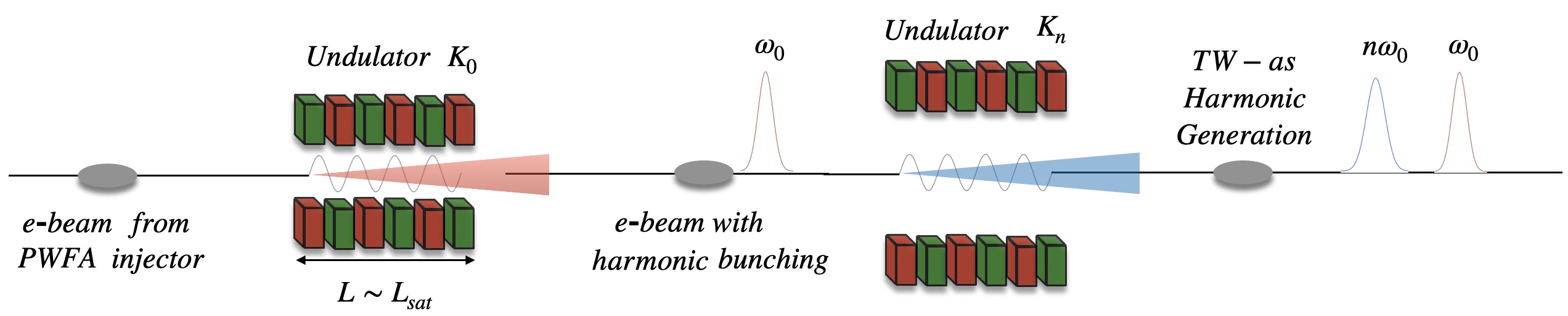 1) Extension to > 250 eV central to scientific future of PAX (core energy levels of light elements)
Harmonic up-conversion enables operation up to 1 keV.

If successful, implementation to future LCLS beamline:
Soft X-ray undulator at LCLS-II HE or future SXR beamline within undulator farm.
Science program with few-cycle soft X-ray pulses in TMO instrument or equivalent

2) Extension to laser-plasma accelerators would enable a much broader application
7
Desired Facility Upgrades
Chicane + bypass line design
NEW CHICANE GOES HERE
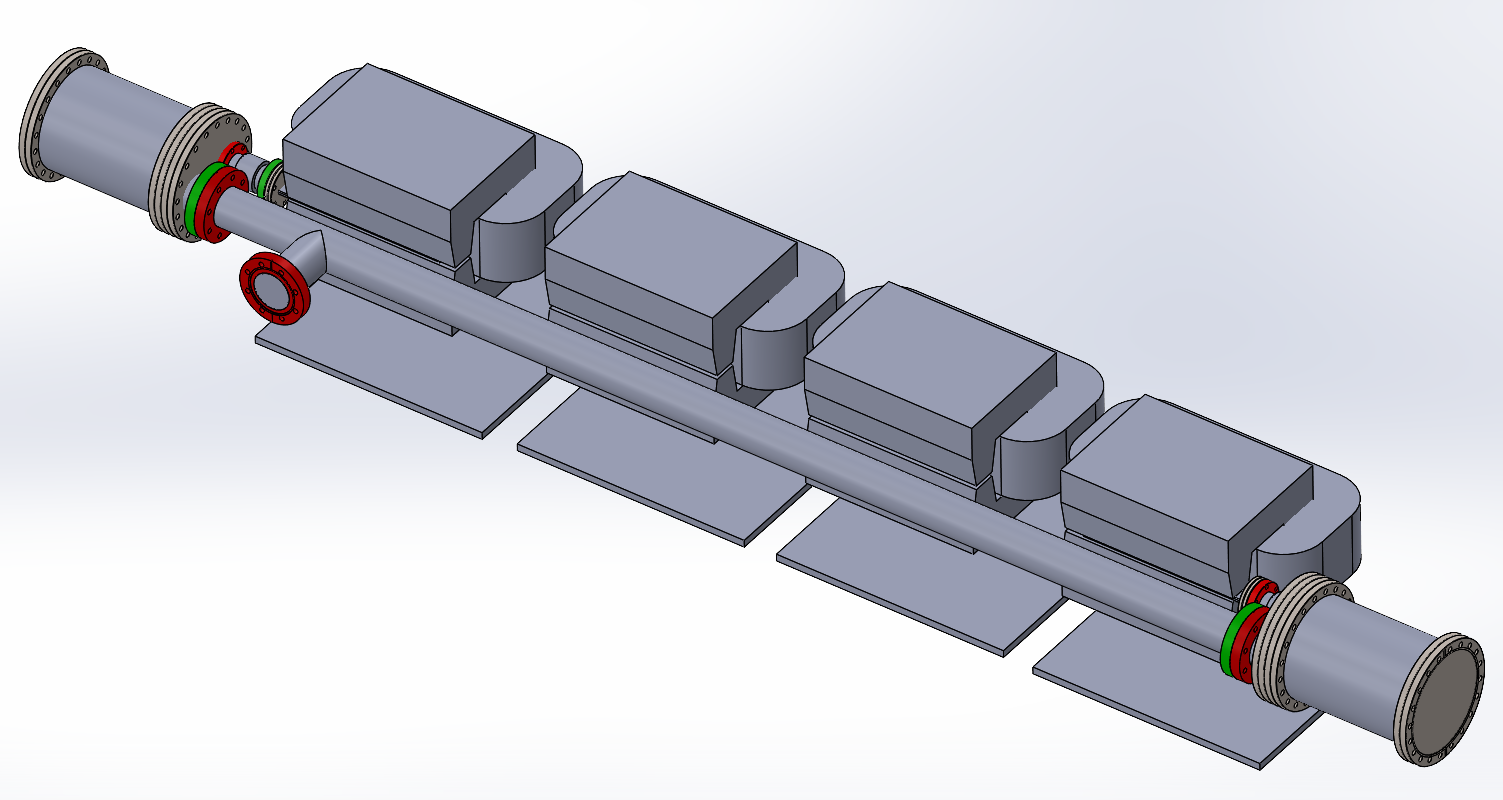 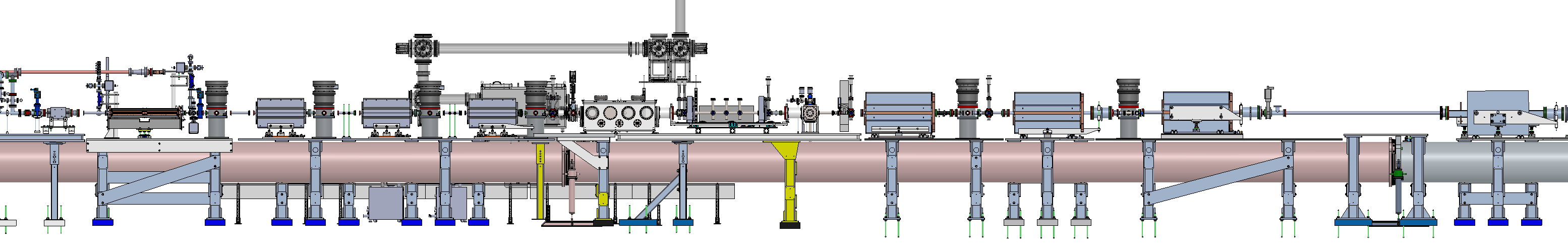 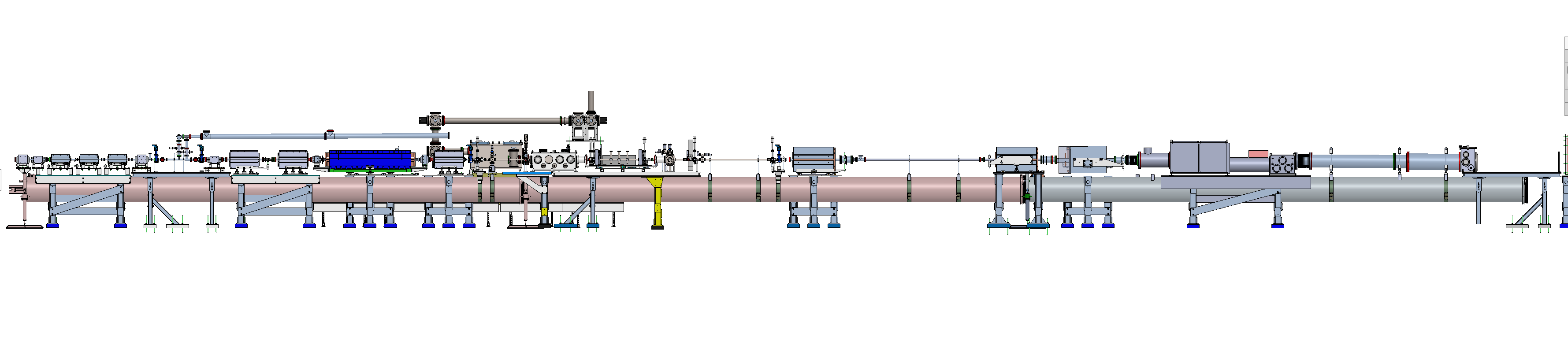 4-dipole compact chicane

Length 2m
Max R56  =  150 um x (E/10GeV)2

Movable stage to accommodate larger vacuum chamber.

White paper completed, preliminary design from Radiabeam received.
8
Collaboration
PAX team at SLAC
Claudio Emma, Rafi Hessami, River Robles, Kirk Robles, Ago Marinelli 

UCLA EE 
Chan Joshi, Chiaojie Zhang and ECE group
UCLA Physics 
Pietro Musumeci’s group


Synergy with E300 E304 334 E31X
Concept is applicable to any plasma-injector experiments.
Possible collaboration with other groups (e.g. Trojan Horse with B. Hidding, J. Rosenzweig).

White paper on applications of magnetic chicane at FACET-II included  contributions from E320 and new experiments from J. Rosenzweig
9